JALE NECDET ÖZBELGE ORTAOKULUKAMU HİZMET STANDARTLARI TABLOSU
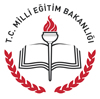 ÇORUM BAYAT AKSEKİ  İLKÖĞRETİM OKULUKAMU HİZMET STANDARTLARI TABLOSU
JALE NECDET ÖZBELGE ORTAOKULUKAMU HİZMET STANDARTLARI TABLOSU
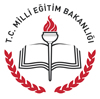 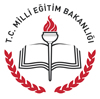 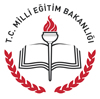 ÇORUM BAYAT AKSEKİ  İLKÖĞRETİM OKULUKAMU HİZMET STANDARTLARI TABLOSU
JALE NECDET ÖZBELGE ORTAOKULUKAMU HİZMET STANDARTLARI TABLOSU
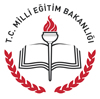 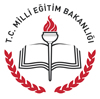 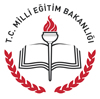 ÇORUM BAYAT AKSEKİ  İLKÖĞRETİM OKULUKAMU HİZMET STANDARTLARI TABLOSU
JALE NECDET ÖZBELGE ORTAOKULUKAMU HİZMET STANDARTLARI TABLOSU
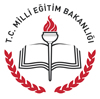 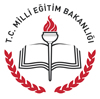 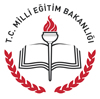 ÇORUM BAYAT AKSEKİ  İLKÖĞRETİM OKULUKAMU HİZMET STANDARTLARI TABLOSU
JALE NECDET ÖZBELGE ORTAOKULUKAMU HİZMET STANDARTLARI TABLOSU
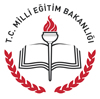 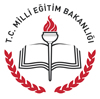 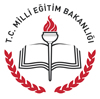 ÇORUM BAYAT AKSEKİ  İLKÖĞRETİM OKULUKAMU HİZMET STANDARTLARI TABLOSU
JALE NECDET ÖZBELGE ORTAOKULUKAMU HİZMET STANDARTLARI TABLOSU
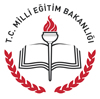 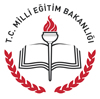 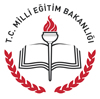 Başvuru esnasında yukarıda belirtilen belgelerin dışında belge istenmesi,eksiksiz belge ile başvuru yapılmasına rağmen,hizmetin belirtilen sürede tamamlanmaması veya yukarıda tabloda bazı hizmetlerin bulunmadığının tespiti durumunda ilk müracaat yerine ya da ikinci müracaat yerine başvurunuz.
 
İlk Müracaat Yer     : Jale Necdet Özbelge İlkokulu		          	  İkinci Müracaat Yeri  : İlçe Milli Eğitim Müdürlüğü
İsim	        : Selma UZUN			  İsim	            : İzzet GÜNDÜZ
Unvan	        : Okul  Müdürü			  Unvan	            : İlçe Milli Eğitim Müdürü
Adres	        : Kalabak M.3299 Sk. No:1  Urla-İZMİR       	  Adres	            :  Sıra Mah.Zafer Cad.No:10  Urla-İZMİR Tel	        : (232)7663724			  Tel	            : (232)7541017
Faks	        : (232)7663724 			  Faks	            : (232)7542458
e-Posta	        : 722174@meb.k12.tr		         	  e-Posta                      : urla35@meb.gov.tr